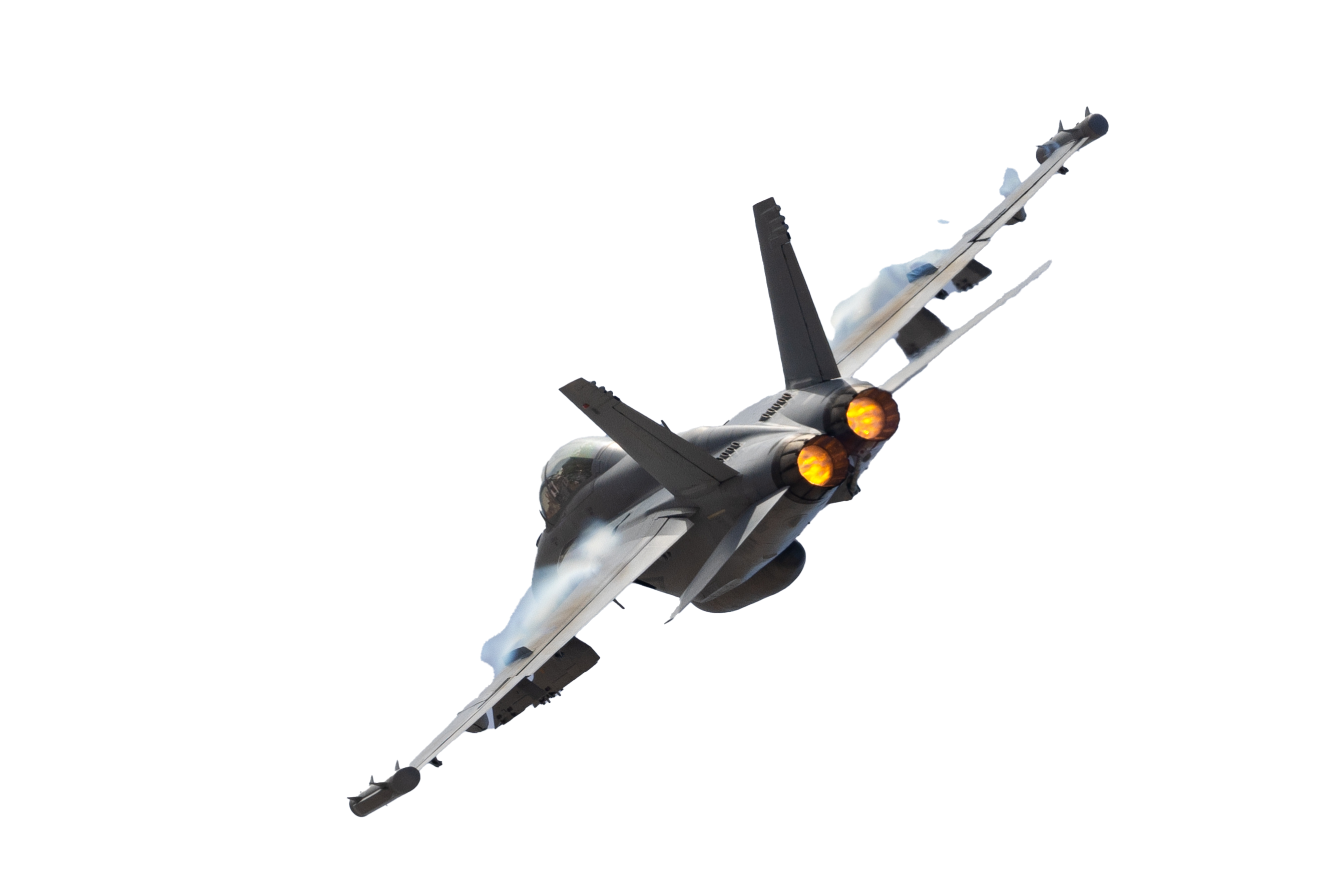 Statistical Validation of Fuel Savings using In-Flight Data Recordings
APRIL 18, 2024
Keltin Grimes, Kevin Player
Document Marking
Copyright 2024 Carnegie Mellon University.
This material is based upon work funded and supported by the Department of Defense under Contract No. FA8702-15-D-0002 with Carnegie Mellon University for the operation of the Software Engineering Institute, a federally funded research and development center.  
The view, opinions, and/or findings contained in this material are those of the author(s) and should not be construed as an official Government position, policy, or decision, unless designated by other documentation.
NO WARRANTY. THIS CARNEGIE MELLON UNIVERSITY AND SOFTWARE ENGINEERING INSTITUTE MATERIAL IS FURNISHED ON AN "AS-IS" BASIS. CARNEGIE MELLON UNIVERSITY MAKES NO WARRANTIES OF ANY KIND, EITHER EXPRESSED OR IMPLIED, AS TO ANY MATTER INCLUDING, BUT NOT LIMITED TO, WARRANTY OF FITNESS FOR PURPOSE OR MERCHANTABILITY, EXCLUSIVITY, OR RESULTS OBTAINED FROM USE OF THE MATERIAL. CARNEGIE MELLON UNIVERSITY DOES NOT MAKE ANY WARRANTY OF ANY KIND WITH RESPECT TO FREEDOM FROM PATENT, TRADEMARK, OR COPYRIGHT INFRINGEMENT.
[DISTRIBUTION STATEMENT A] This material has been approved for public release and unlimited distribution.  Please see Copyright notice for non-US Government use and distribution.
This material may be reproduced in its entirety, without modification, and freely distributed in written or electronic form without requesting formal permission. Permission is required for any other use.  Requests for permission should be directed to the Software Engineering Institute at permission@sei.cmu.edu.
Carnegie Mellon® is registered in the U.S. Patent and Trademark Office by Carnegie Mellon University.
DM24-0407
Authors
Keltin Grimes
Assistant Researcher

Carnegie Mellon University
Software Engineering Institute
AI Division

kgrimes@sei.cmu.edu
Kevin Player
ML Research Scientist

Carnegie Mellon University
Software Engineering Institute
AI Division

kjplayer@sei.cmu.edu
Project Goals/Introductions
How do we validate whether upgrades to aircraft are actually saving fuel?
How do we know when something has gone wrong?

Successful solutions can have big impact
The Air Force uses ~2 Billion gallons ($6-8 Billion) of fuel annually

End goal: Detect interventions with as little as 
0.5% fuel rate reduction.
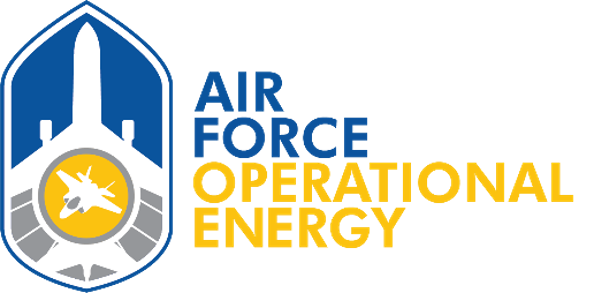 Interventions
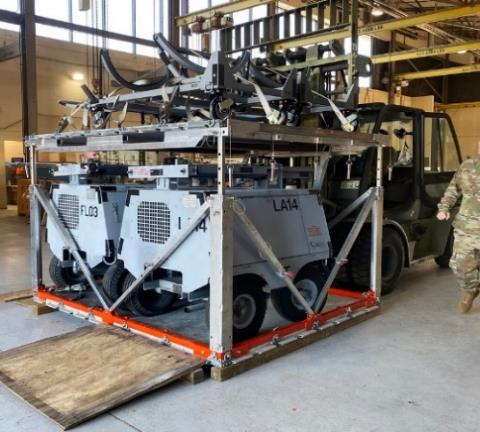 Any modifications to the physical aircraft, its software, or its operation are in scope.
Just need a date and a tail number
Some examples:
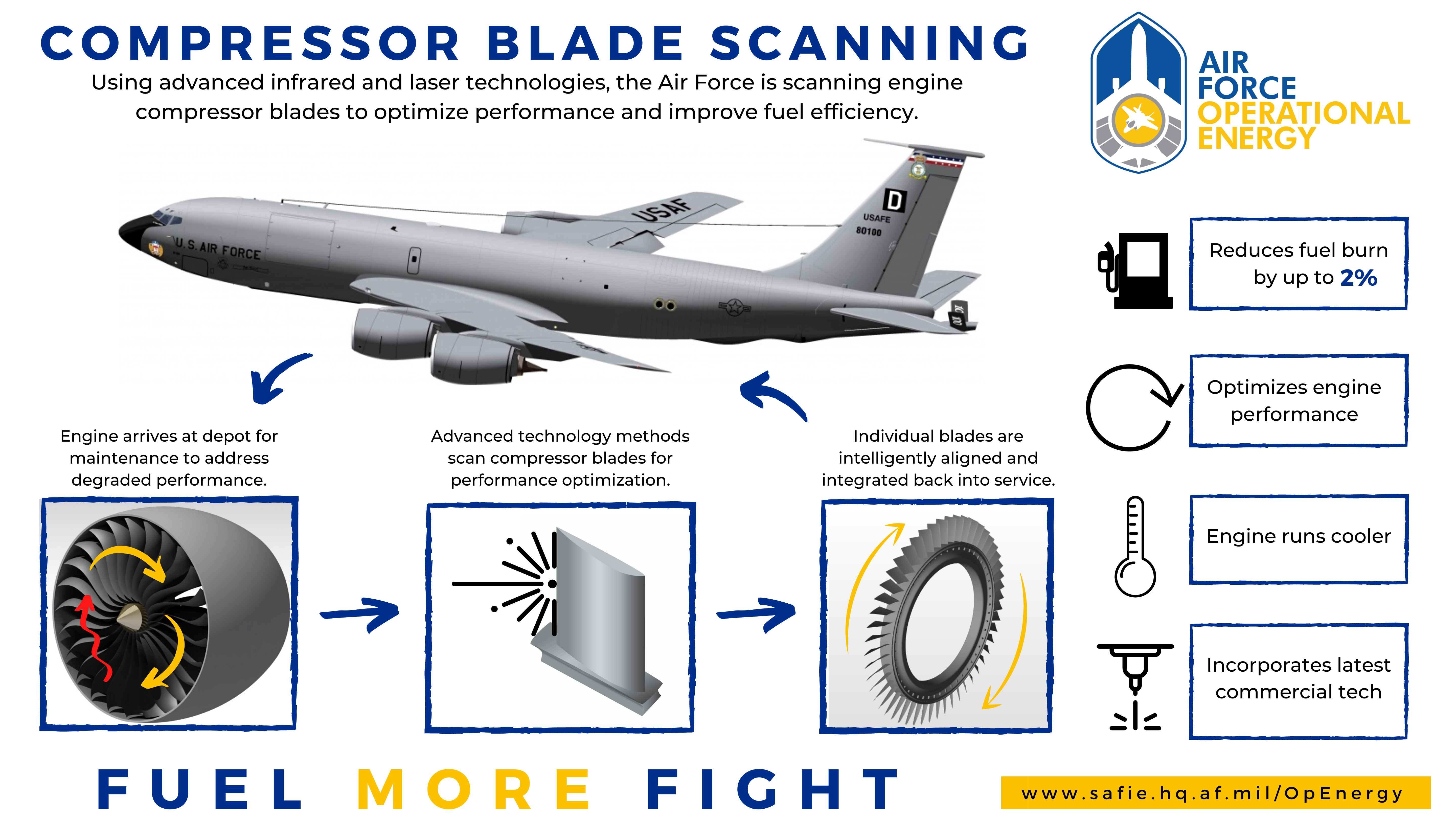 Vertical Pallet Stacker
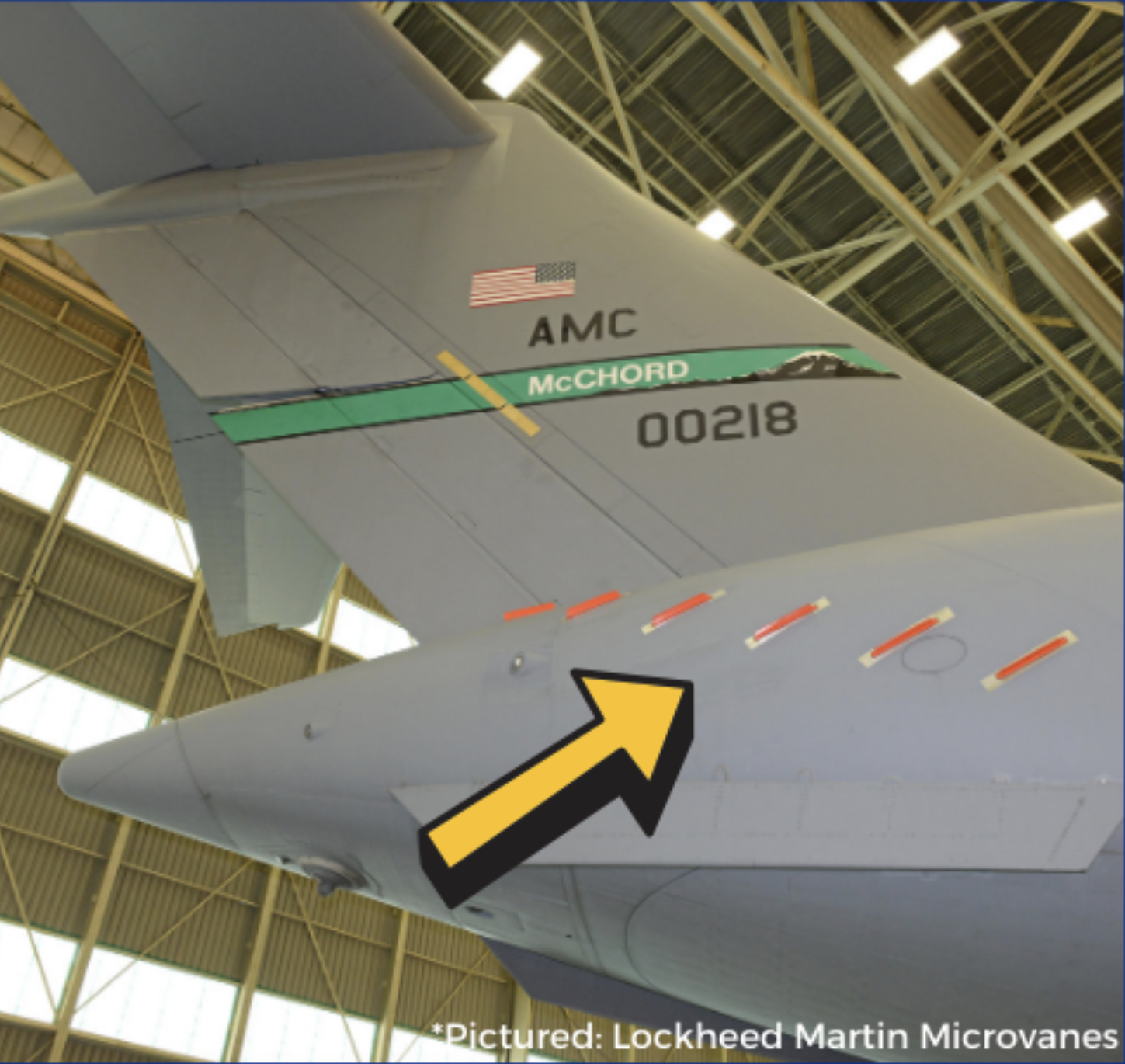 Microvanes
Data Processing
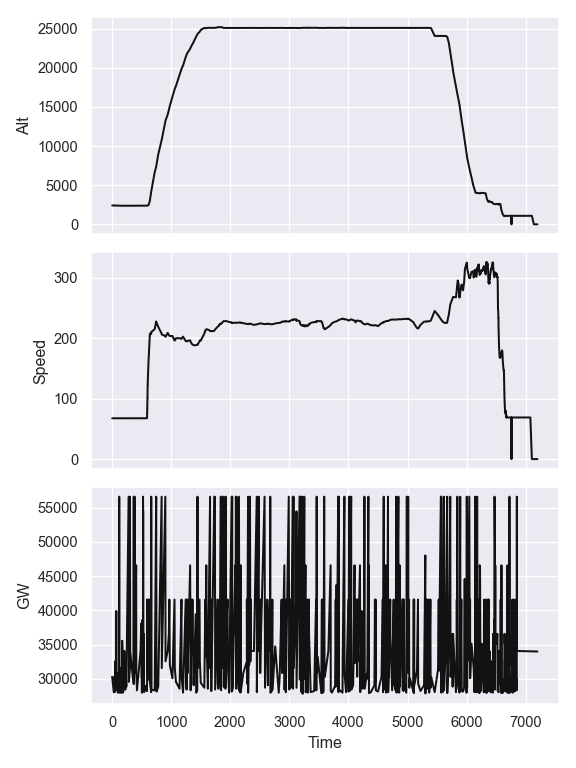 Challenges: 
Different flight characteristics
Different sensors
Different data formats

This was one of our main time bottlenecks.

Future systems will need think carefully about how to maximize code reuse and automate processing/cleaning
We do find models are fairly robust to noise
Segmenting
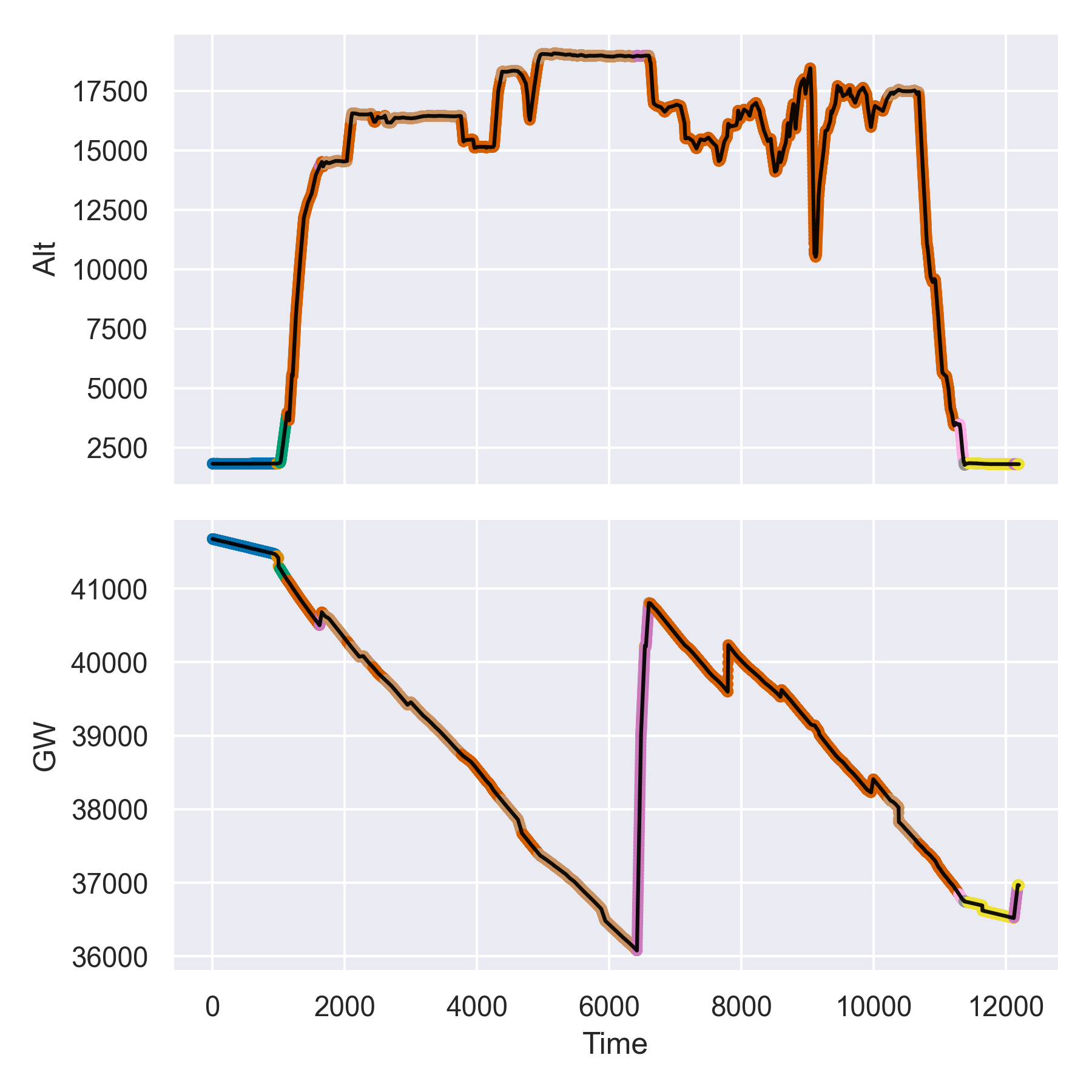 Isolation to specific portions of flight may be of interest
Use heuristics to segment sorties into taxi, takeoff, climb, cruise, descent, landing, and training/other

We developed heuristics parametrized for different aircraft characteristics (e.g. different speeds or cruising altitudes)
Works for aircraft we examined, but otherwise another bottleneck
Segmenting
Having ground-truth segments could improve segmenting process
Prototyped an interactive labeling tool
Could automatically optimize segmenting based on labels
Simulations
Limited intervention data – requires the use of simulations to evaluate models

Approach for an intervention of size n:
Randomly select some number of tail numbers
Take n most recent sorties from selected tail numbers
Reduce fuel rate by some percent shift sampled from a gaussian

Other options:
Account for bases/locations
Account for causal relationships between variables
Digital twin-esque simulations
Modeling
Fit some model of fuel rate without knowledge of intervention
Linear
XGBoost
Other options (could imagine splines, RNNs/LSTMs, etc.)

Two-sample t-test for difference of means
For multiple interventions: a regression over indicator variables
Results
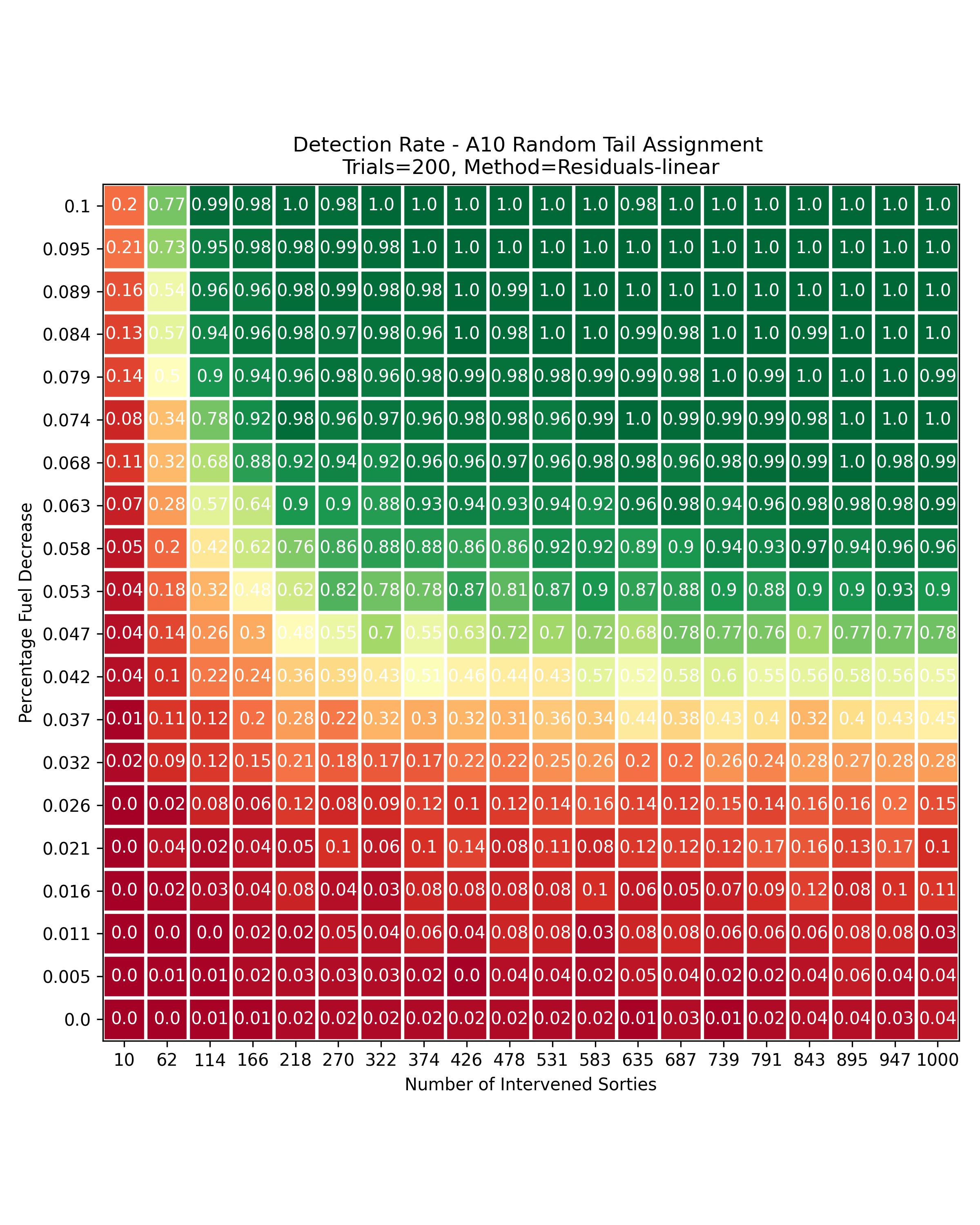 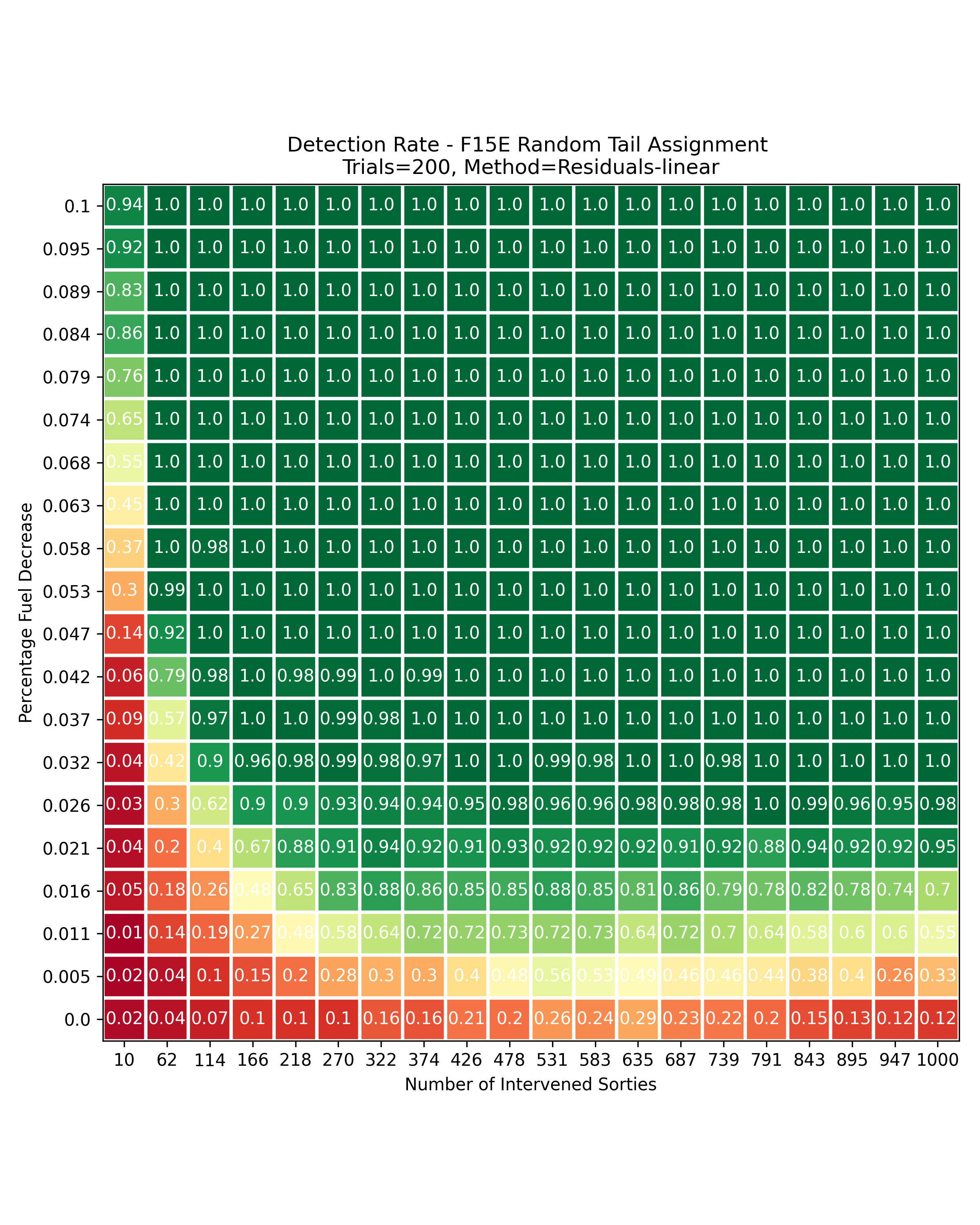 A10
F15E
Real-World Results
KC-135 Engine Wash
Engine wash data dating back to 2013
SMEs estimate 0.5-1.0% fuel rate improvements

Our analysis:
54,000 sorties between 2021-23 – 2500 intervened sorties
Model coefficients right in line with SME estimates
Issue: P-Value Calibration
Observations are not independent
When repeatedly simulating the null case, we find lower p-values than expected (higher confidence)

Likely due to dependence across sorties not captured by the model (e.g. Tail Number, Base Code, etc.)

Caveats:
Dependent on accurate simulations
Models work well without calibration
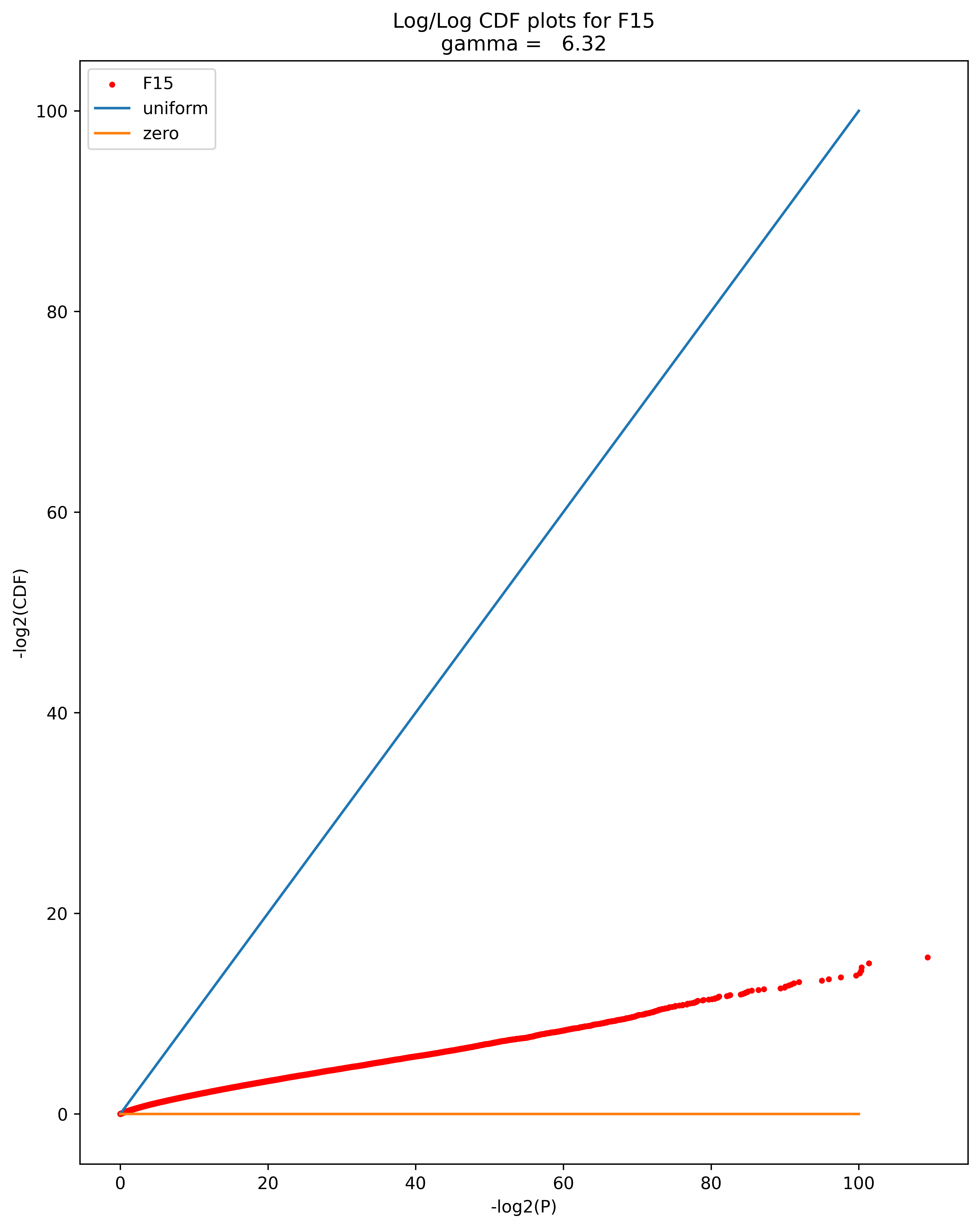 [Speaker Notes: Consider the null case, with no intervention.  We can simulate our hypothesis testing to find out that our p-values are inflated:
When we do 2^10 tests we expect to see a p-value of 2^-10 but instead see around 2^-60 an inflation factor of around 6, see right.
The relationship is approximately log/log linear, see right (best fit 6.22).  But even for nonlinear curves we can calibrate the p-values.
For various datasets, models, and intervention sizes we find different calibration curves inflated from 4.89 up to 64.02
We just do the calibration on case-by-case basis.]
Business Metrics
Can reframe the analysis in terms of Precision/Recall/ROC metrics
Can no longer claim statistical significance or provide uncertainty estimates, but no concerns about calibration
Can tune thresholds to according to decision-maker preferences

We use ROC curves for model comparison and feature selection
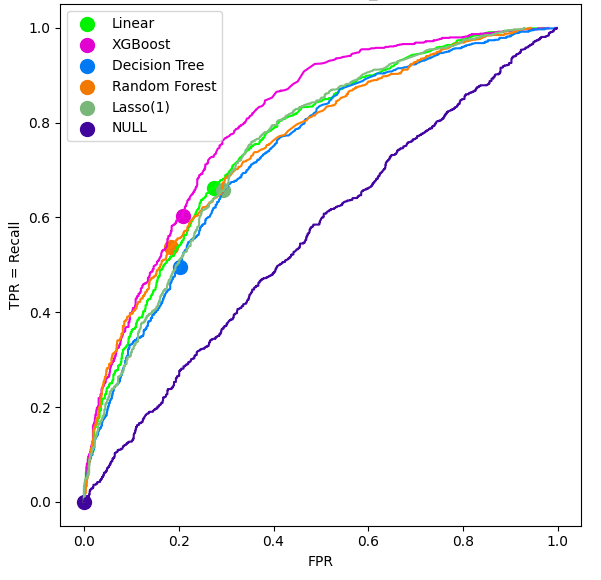 Priors
Interventions likely come with strong priors
A multi-million dollar fleet upgrade should (hopefully) have more than a 50% chance of success
Assuming a probability α of success and β = 1 - α of failure



All other metrics (recall, FPR, TPR, ROC Curve) remain constant, but with a strong positive prior the precision can increase greatly.
- i.e. if we say positive, can be very confident actually positive
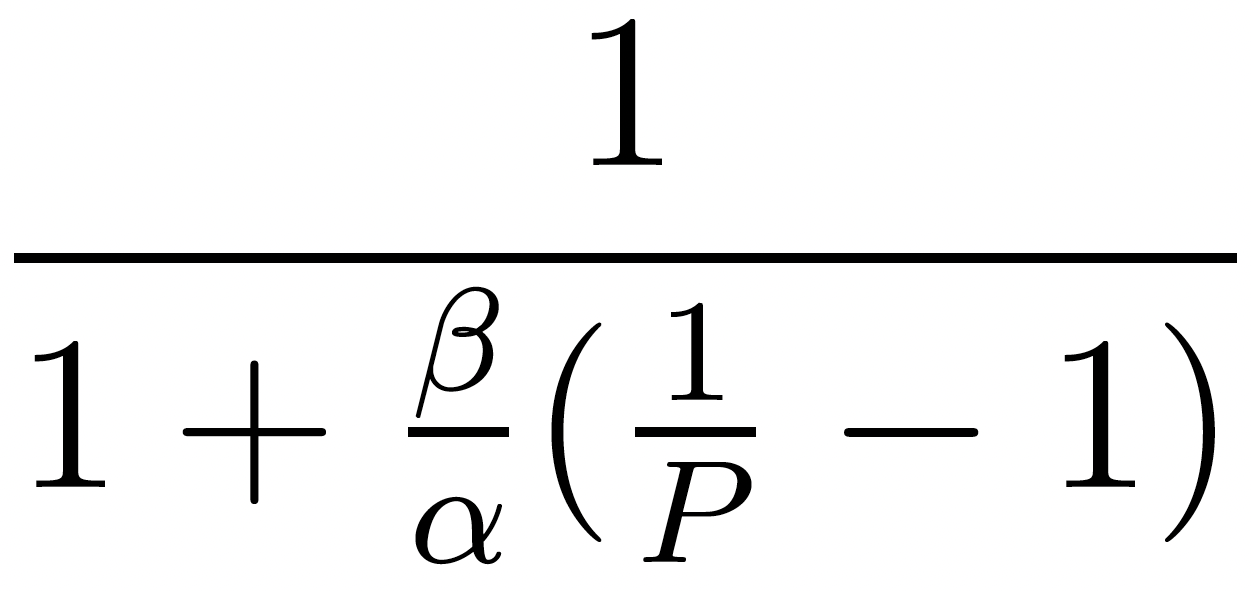 Adjusted Precision =
Linear Model, Recall = 0.633
Modeling – Not Optimization
When running greedy feature selection
Cross Validation error decreases consistently (left)
AUC of intervention simulations peaks, then decreases (right)
Emphasizes need for thoughtful modeling
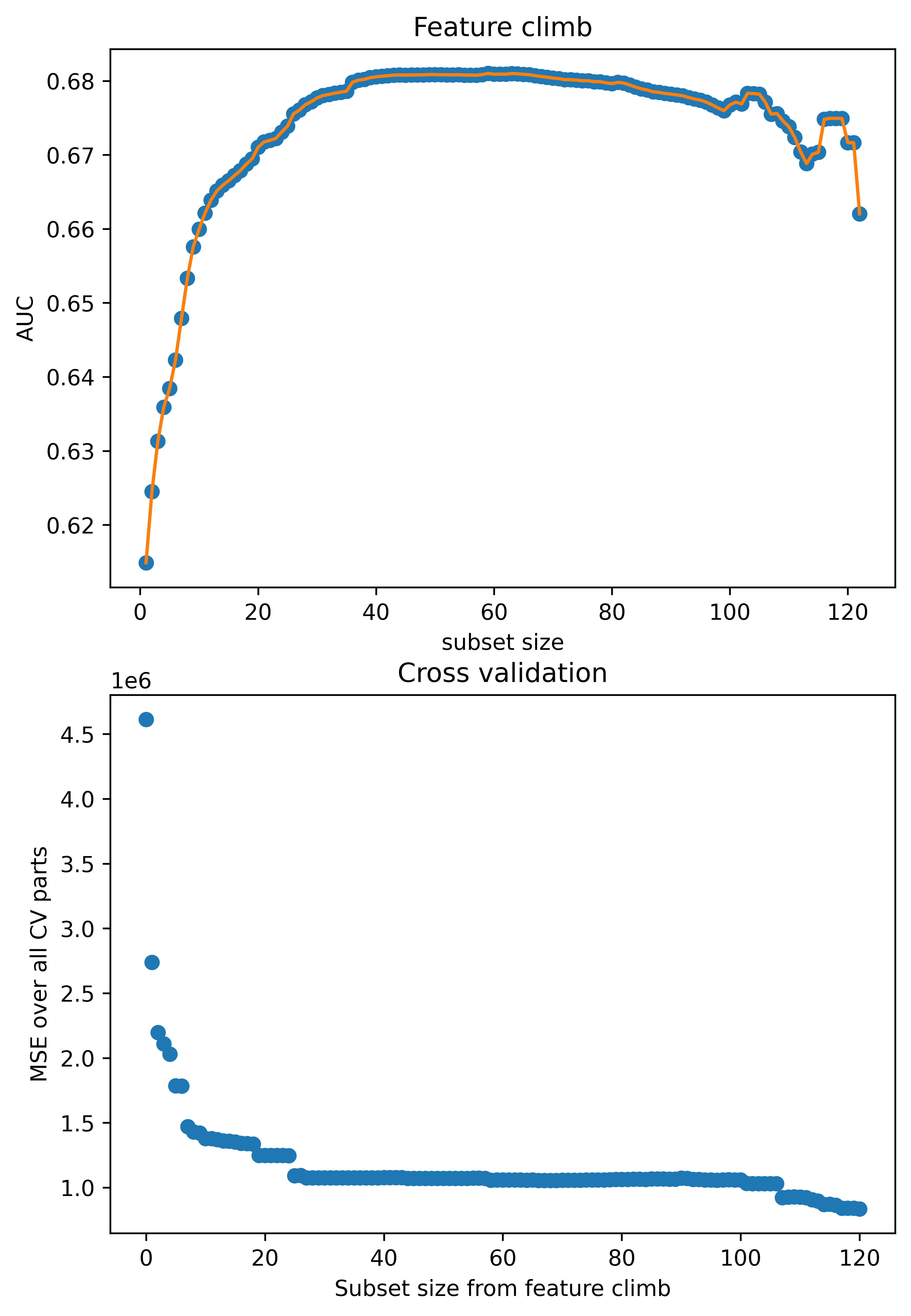 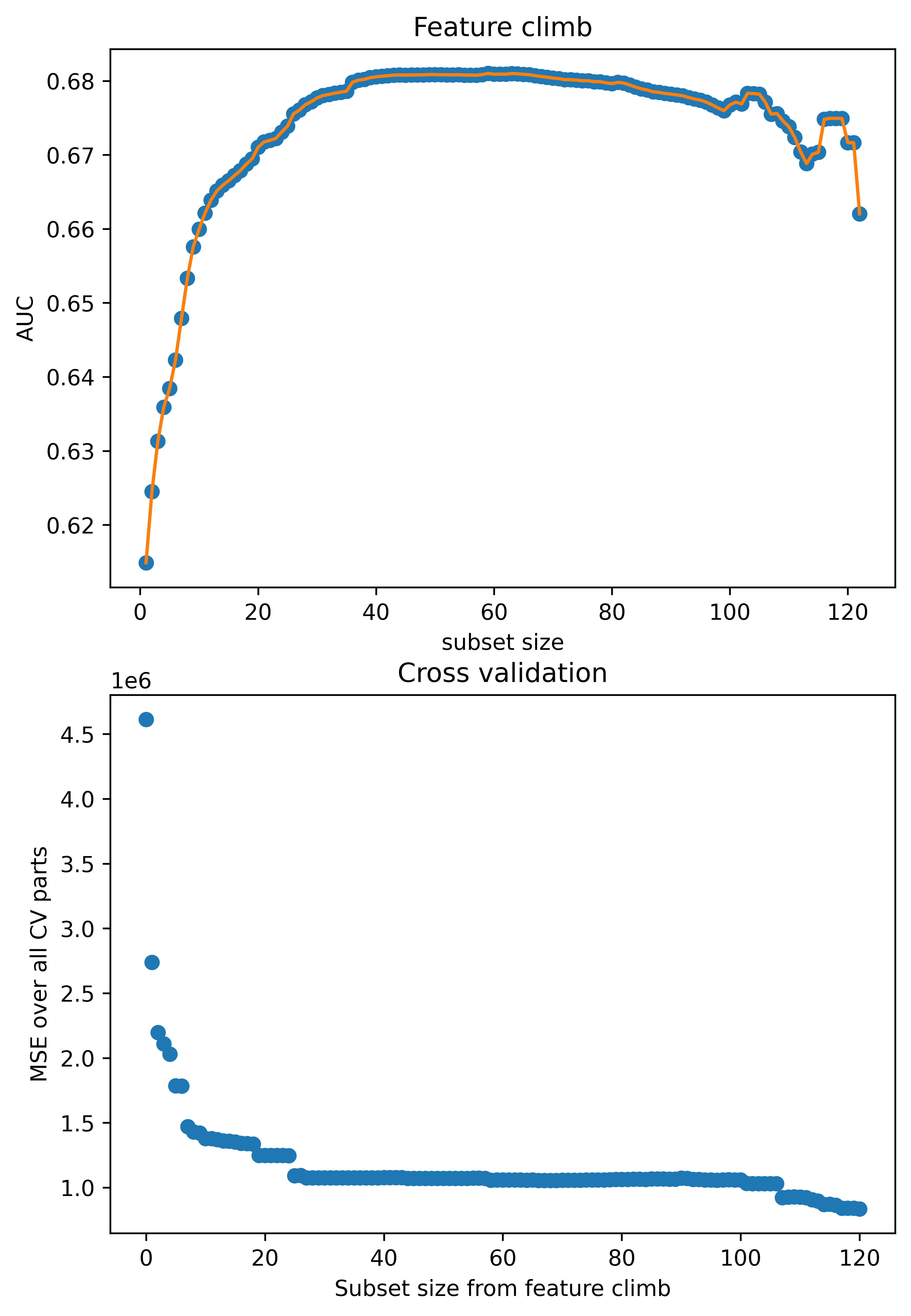 Future Work: Causal Modeling
Initial experiments with Granger “Causality” show interesting structure
Find high correlations between time-shifted features
Filter to a cycle-free graph
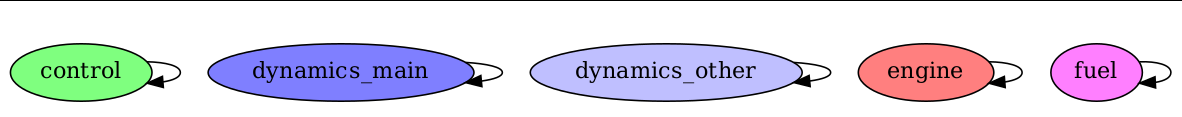 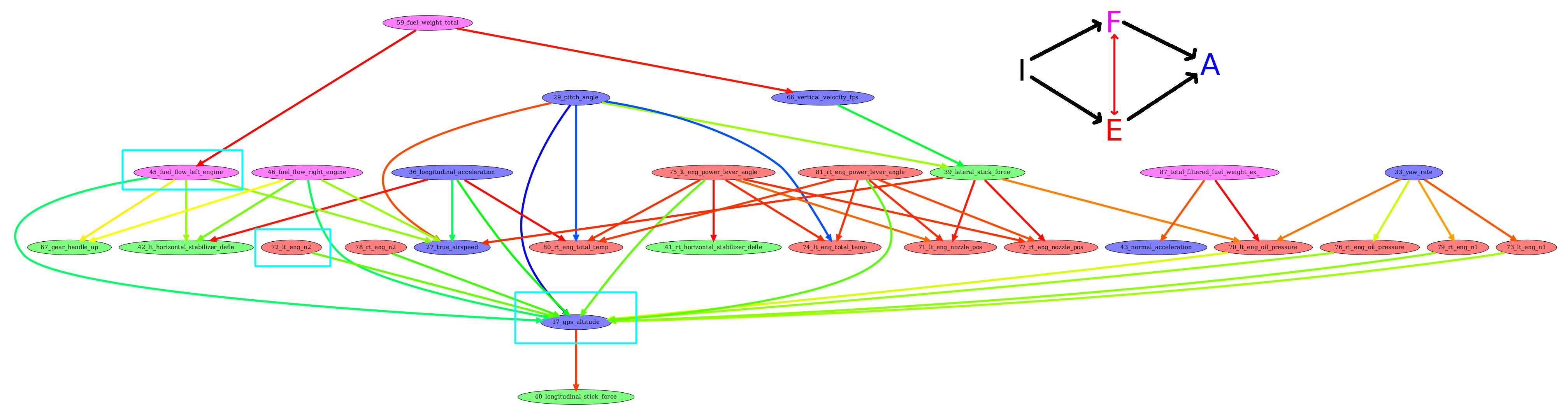 Lateral Stick Force
Altitude
Longitudinal Stick Force
Future Work
Improved simulations
Improved data processing workflows to streamline acquisition of new aircraft
New models
Continued study of
P-value Calibration
Causal Modeling
Engineering/process improvements
Questions?
Keltin Grimes
Assistant Researcher

Carnegie Mellon University
Software Engineering Institute
AI Division

kgrimes@sei.cmu.edu
Kevin Player
ML Research Scientist

Carnegie Mellon University
Software Engineering Institute
AI Division

kjplayer@sei.cmu.edu